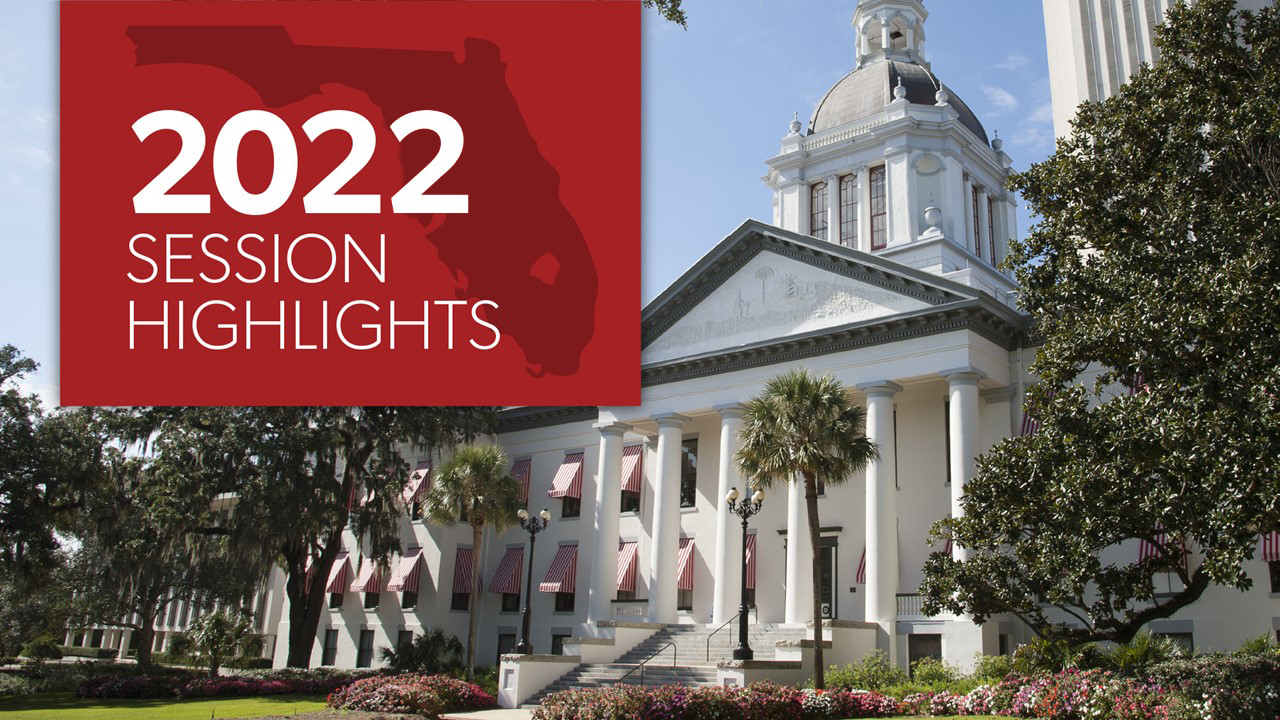 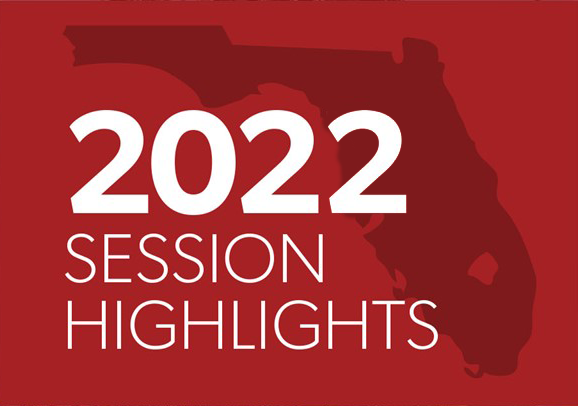 HEADING HERE
Column 3

Insert bill summary, message, accomplishments, etc. here.
Column 1

Insert bill summary, message, accomplishments, etc. here.
Column 2

Insert bill summary, message, accomplishments, etc. here.
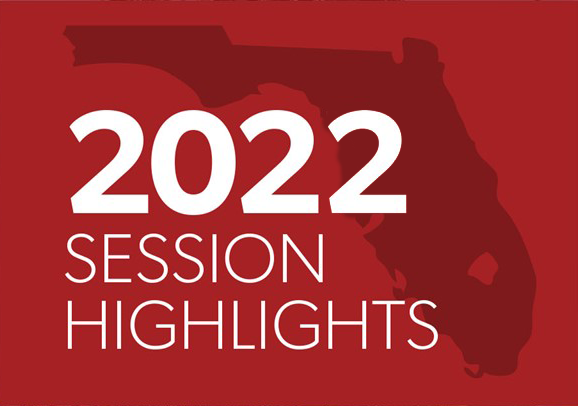 HEADING HERE
Column 3

Insert bill summary, message, accomplishments, etc. here.
Column 1

Insert bill summary, message, accomplishments, etc. here.
Column 2

Insert bill summary, message, accomplishments, etc. here.
7.4M
7.4M
7.4M
Text Box
Text Box
Text Box
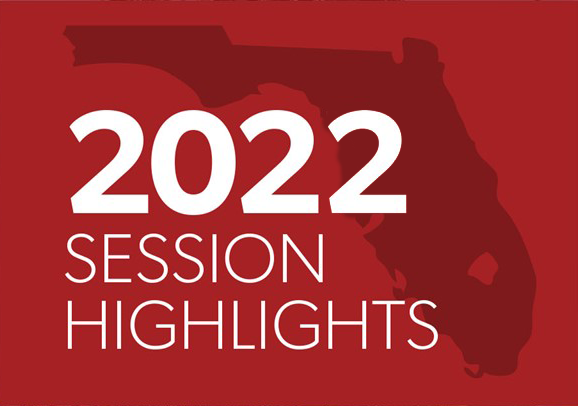 SUBHEADING HERE
SUBHEADING HERE
Text Box
Text Box
HEADING HERE
Column 1

Insert bill summary, message, accomplishments, etc. here.
Column 2

Insert bill summary, message, accomplishments, etc. here.
Text Box
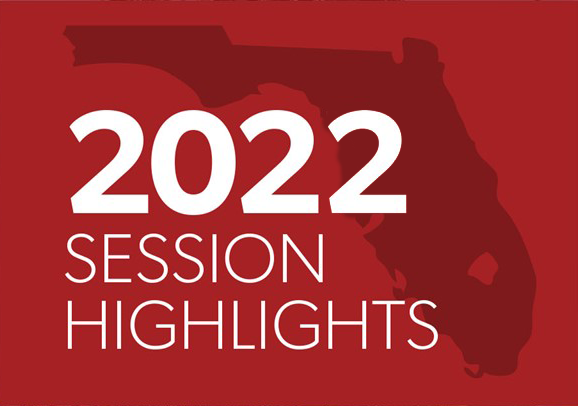